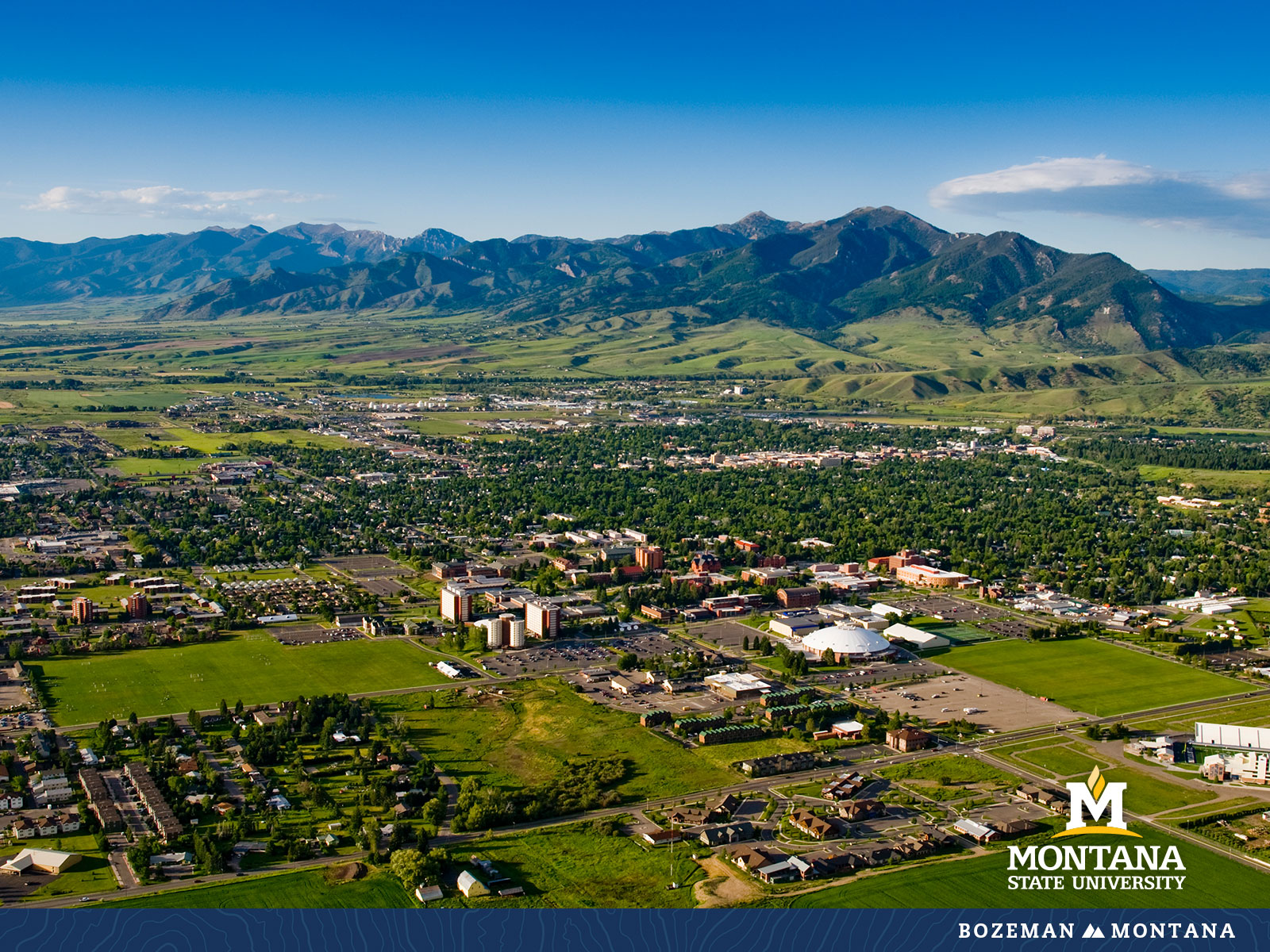 Faculty Senate Meeting    August 31, 2022
Gentle Reminders
Faculty Senate is an open and public meeting

Please, only Senators speak in the meeting, unless you are specifically called on by the Chair or Chair-elect to speak

Public may address the Senate at end of the meeting during public comment
Thank you!
A complex job well done.
Best wishes Bradford Watson.
Introduction:
Dr. Eric Austin
Interim Chair Faculty Senate
Filling in for Dr. Michael Brody for Fall 2022
Welcome President Cruzado
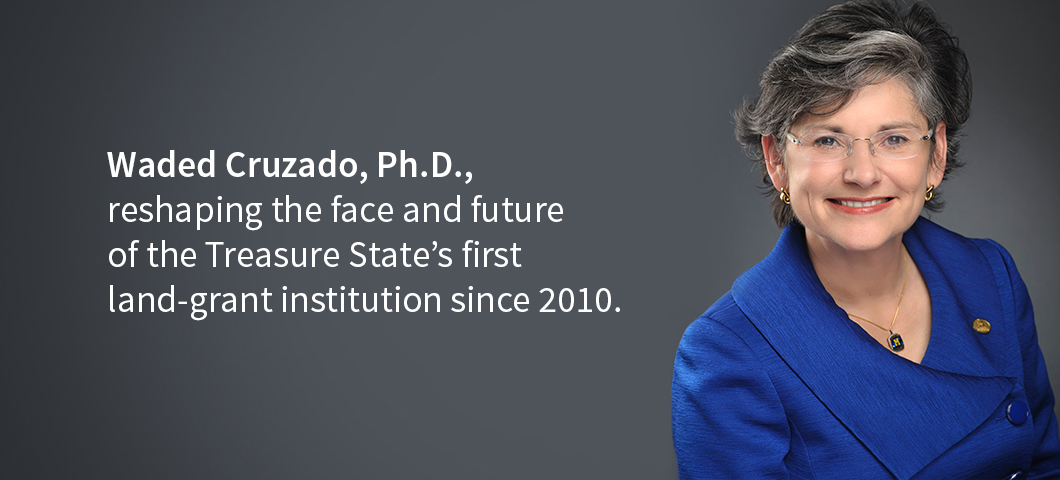 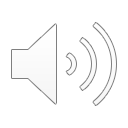 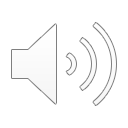 Senate Rules of Engagement
D2L Brightspace: faculty senate
Emails: personal, group
Eric.austin@montana.edu
brody@montana.edu
Jennifer.thomson@montana.edu
facultysenate@montana.edu 
keely.holmes@montana.edu
Faculty Senator Hours: M- 9 to 10 am, F 2 to 3 pm
Agenda
Approval of Minutes
Information Updates
Courses and Programs
Senator’s Open Discussion
Public Comment
Executive Session: Honorary Doctorate
Adjourn
Old Business: Approval FS Minutes 5/4/22
Do I have a motion to approve?

Any Discussion?

All those in favor of the motion or
Those not in favor of the motion indicate by saying…
FYI Items
University Planning Council: 
https://www.montana.edu/planningcouncil/ 
2022-23 and 2023-24 Priorities

Panopto
https://ato.montana.edu/panopto/transition/

Chosen Name
https://www.montana.edu/chosenname/
FYI Items
MUS Learning Management System
OCHE Task Force
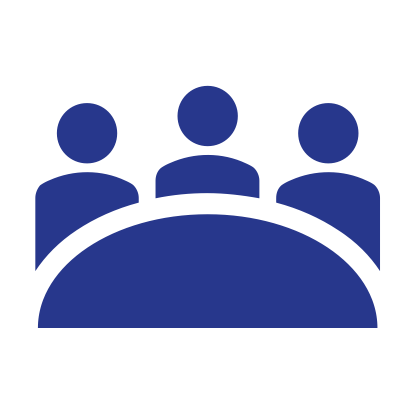 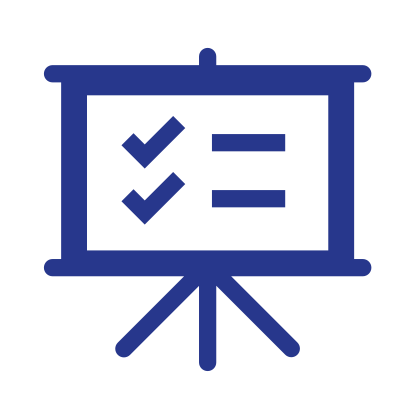 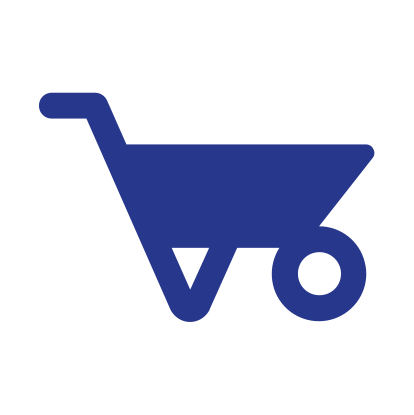 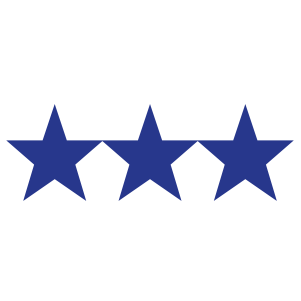 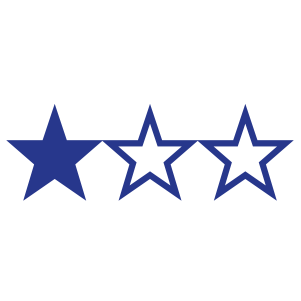 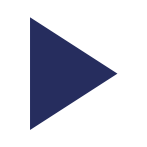 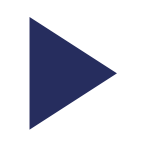 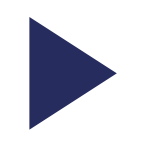 Form Committee  and Advisory Groups
Implementation
Needs Analysis / RFI
Issue RFP & Solicit  Feedback
Steering Committee
Campus Teams
Academic Liaisons
Vendor presentations  w/ follow-up survey  and focus groups to  identify RFP themes
Transition & training  planning
3rd party tool integration
Phased transition
Student & faculty  testing of sandbox  environments
April 2022
Planning: Spring 2023
Transition: Summer ‘23  to Summer `25
RFP issued: July 2022  Selection: Nov 2022
December 2021
FYI Items
University Council
University Student Accommodations and Appeals PolicyJennifer Glad, Associate Legal Counsel; Mike McNeil, Director of Disability Service	The proposed new policy addresses the university’s process for students to request accommodations to access university programs, activities and services. It also provides an appeal process for when a student disagrees with the accommodation process or a decision regarding disability accommodations.  

Limited Submission Research PolicyNicole Motzer, Director, Office of Research Development
	The proposed revisions modernize the policy’s language; remove procedures from the policy so that changes to the process can be implemented in real time, such as changes to technology; and transfer management of limited submission opportunities from the Office of Sponsored Programs to the Office of Research Development. 

 MT 988 Project – Social Art/Design for Impact
	Bruce Barnhart, an assistant teaching professor in the School of Art
A Refresher on Faculty Senate Bylaws
		
Purpose
Policies
Membership
Responsibilities
Meetings
Committees
Faculty Senate Web Page
Old Business:

Course and Program Approvals
			OCHE Guidelines for New Programs	
	Review by Curriculum and Programs Committee
			https://www.montana.edu/provost/committees/cpc.html 	
	See senate website first reading
Faculty Senate Upcoming Meetings
Second senate reading next meeting for discussion

Moves to Senate Executive Steering for final Approval
New Program Proposals:
1. Internal MSU Academic Plan- official list of potential new programs
2. Request to Plan – allows OCHE pre-approval
3. Campus Planning and Review- CIM Proposal prepared and submitted
4. Approval by BOR
5. Approval by Northwest Commission on Colleges and Universities (NWCCU)
CIM Requirements for New Programs
 - Program Requirements and Curriculum
 - Implementation Plans
 - Assessment Plan
 - Budget Projections – meet with Budget and Finance
 - Institutional Support Information
 - Library and Information Resource needs
 - Board of Regents forms signed by Dean
CIM Approvals for New Programs
- Faculty Senate
 - BOR Prep
 - Dean’s Council
 - Financial Aid
 - Associate Provost
 - BOR
 - NWCCU
- Associate Provost
 - Department Curriculum Committee
 - Department Head
 - College Curriculum Committee
 - Academic Programs Working Group
New Course Proposals:
1. Preparation- learning outcomes and proposed syllabus
2. Campus Planning and Review- CIM Proposal prepared and submitted
3. Approvals in CIM
4. Registrar builds course in Banner
CIM Approvals for New Courses
- Provost Office
 - Department Curriculum Committee
 - Department Head
 - College Curriculum Committee
 - Dean
- Curriculum and Progams Committee (CPC)
 - Faculty Senate
	-Two readings and then final approval in Senate Steering 
 - Common Course Numbering
Undergraduate Courses- First Reading:
AVMT 121 : Aviation Electronics Fundamentals

ECNS 460 : Advanced Data Analytics in Economics

HVC 215 : Central AC and Indoor Air Quality

HVC 220 : Gas-Fired Furnaces and Boilers

MUSI 235 : Keyboard Skills III

WRIT 121 : Introduction to Technical Writing
Undergraduate Programs- First Reading:
DSCS-BS : Bachelor of Science in Data Science
New Graduate Courses-First Reading:
AGTE 523 : Creative Problem Solving 

ARTH 536 : Topics in Modern Art History

ARTH 537 : Topics in American Art

CSCI 521 : Distributed Computing

EDCI 538 : Supporting SEL in Diverse Learners

EMEC 540 : Biomechanics of Human Movement

NRSG 625 : Advanced Diagnostics in Primary Care
Graduate Course Changes-First Reading:
ECIV 515 : Adv Structural Analysis
Change in credits -The course is being changed from 2 credits to 3 credits in order to cover more topics, and to cover existing topics in more detail.

EDCI 522 : Information Literacy Instruction 
Title change from EDCI 522 : Info Resources & Services -Changes are being made in order to bring course description and title in alignment with current professional standards and curricular changes.
EDCI 549 : Reading Promotion in the School Library
Title change from EDCI 549: Applications of Literature for Children and Young Adults- Changes are being made in order to bring course description and title in alignment with current professional standards and curricular changes.
Graduate Course Changes-First Reading:
EDU 643 : Leading Social Justice
Change of rubric from EDLD -Changing the rubric of this course from EDLD 643 to EDU 643 will increase visibility and access for students across three Department of Education programs (Adult & Higher Education, Curriculum & Instruction, and Educational Leadership), instead of focusing exclusively on students in the Educational Leadership program.

EIND 511 : Design for Quality of Life
Changed from Advanced Human Factors
New Graduate Programs-First Reading:
CERT:Graduate Certificate in Indigenous Food Systems

EDUC-PHD : Doctor of Philosophy in Education
Senate Open Discussion
Senate Open Discussion
Public Comment
Executive Session – Honorary Doctorate
Next Meeting September 14, 2022
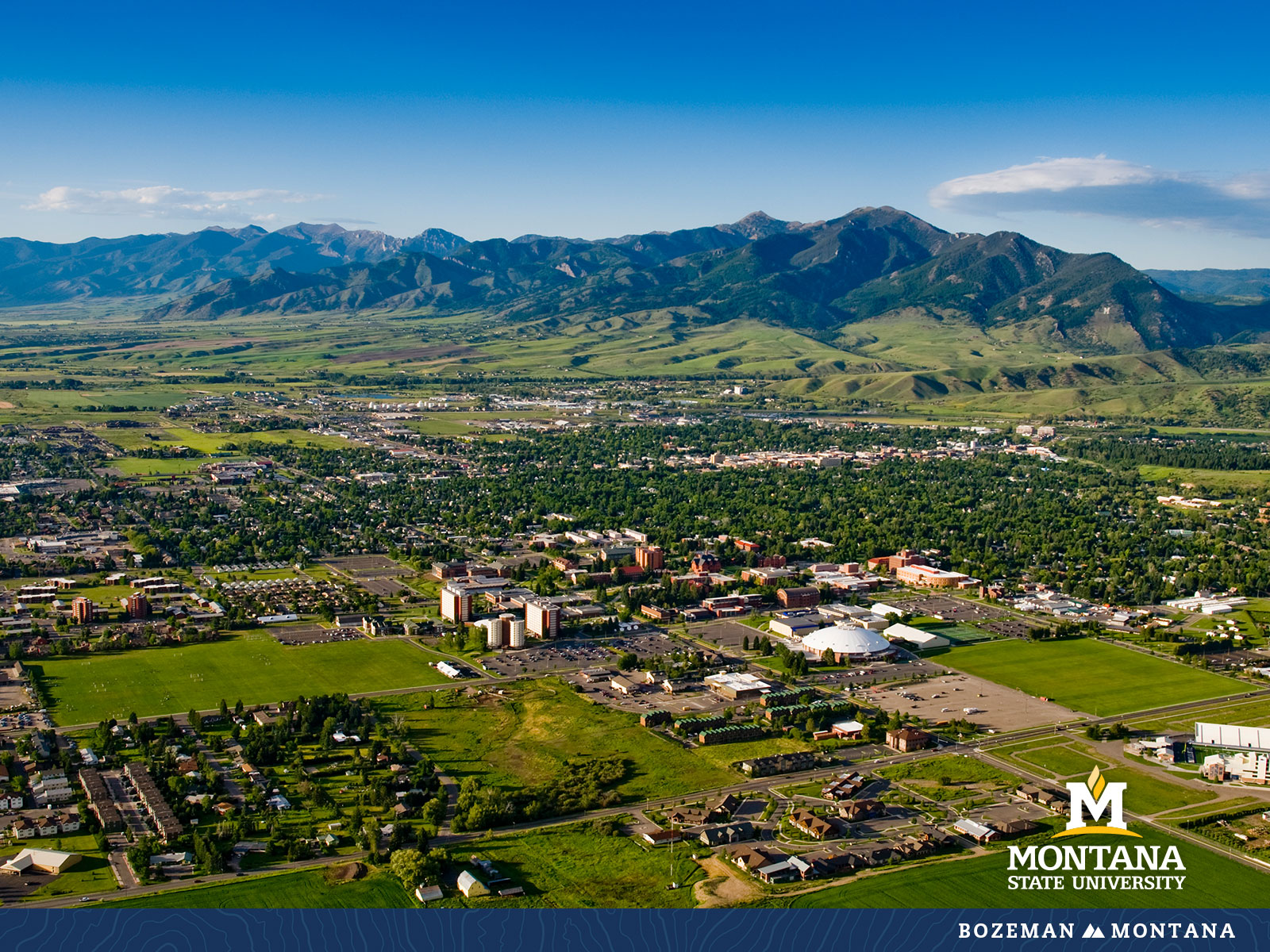 Faculty Senate Meeting       Adjourned